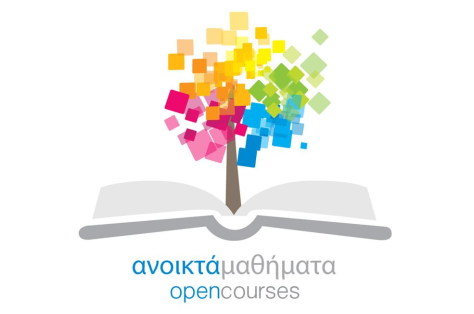 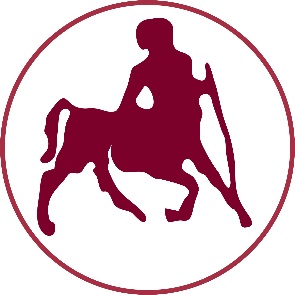 ΠΑΝΕΠΙΣΤΗΜΙΟ ΘΕΣΣΑΛΙΑΣ
Πετοσφαίριση Ι
Ενότητα 6η: Οι Ιδιότητες της Φυσικής Κατάστασης  στο Βόλεϊ

Πατσιαούρας Αστέριος
Τμήμα Επιστήμης Φυσικής Αγωγής και Αθλητισμού
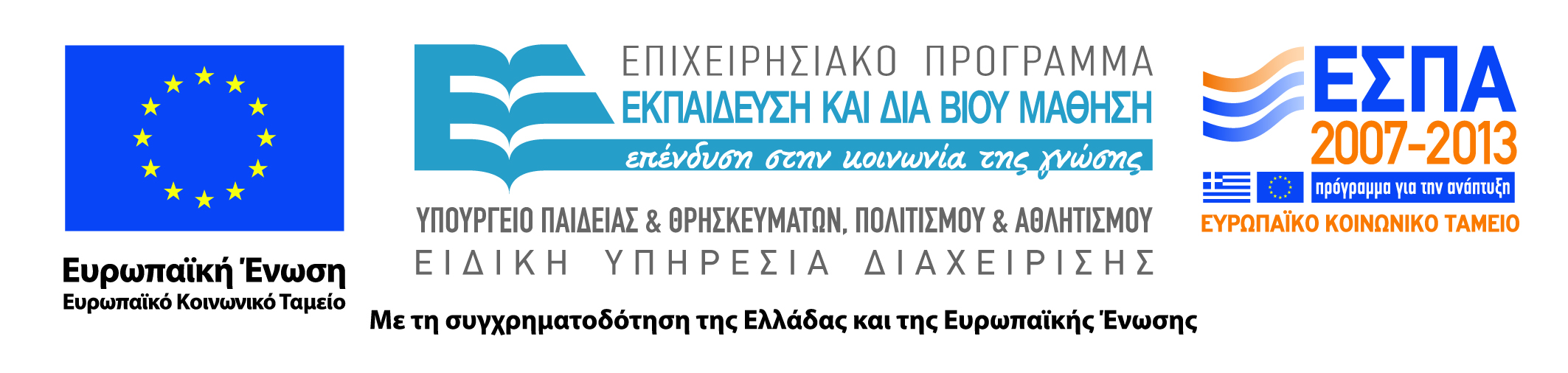 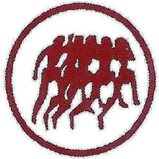 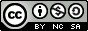 Άδειες Χρήσης
Το παρόν εκπαιδευτικό υλικό υπόκειται σε άδειες χρήσης Creative Commons. 
Για εκπαιδευτικό υλικό, όπως εικόνες, που υπόκειται σε άλλου τύπου άδειας χρήσης, η άδεια χρήσης αναφέρεται ρητώς.
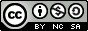 2
Χρηματοδότηση
Το παρόν εκπαιδευτικό υλικό έχει αναπτυχθεί στα πλαίσια του εκπαιδευτικού έργου του διδάσκοντα.
Το έργο «Ανοικτά Ακαδημαϊκά Μαθήματα Πανεπιστημίου Θεσσαλίας» έχει χρηματοδοτήσει μόνο τη αναδιαμόρφωση του εκπαιδευτικού υλικού. 
Το έργο υλοποιείται στο πλαίσιο του Επιχειρησιακού Προγράμματος «Εκπαίδευση και Δια Βίου Μάθηση» και συγχρηματοδοτείται από την Ευρωπαϊκή Ένωση (Ευρωπαϊκό Κοινωνικό Ταμείο) και από εθνικούς πόρους.
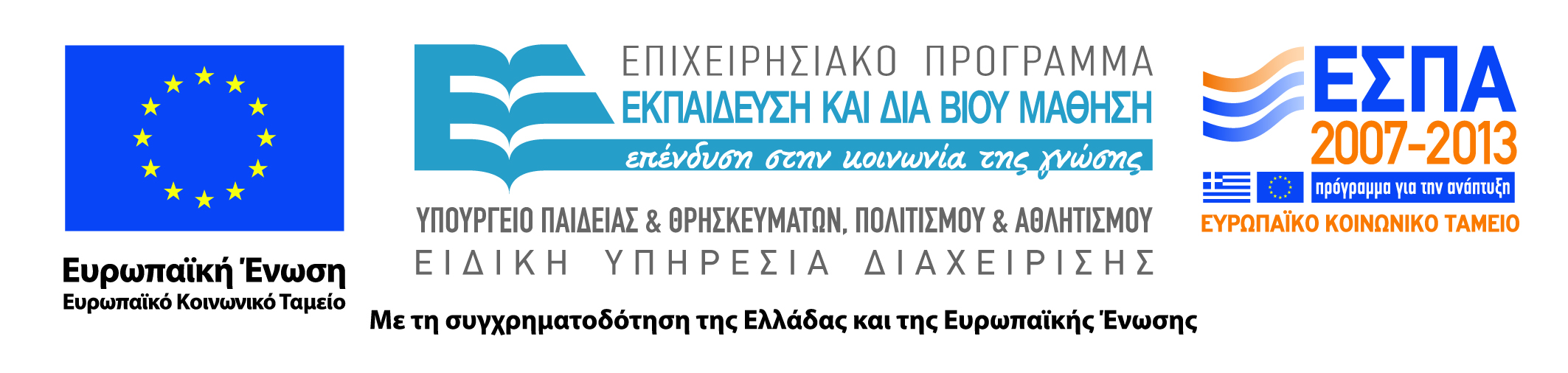 3
Σκοποί  ενότητας
Να αναλυθούν οι ιδιότητες της φυσικής κατάστασης στο βόλεϊ.
4
Περιεχόμενα ενότητας
Τα βασικά στοιχεία που απαρτίζουν τις ιδιότητες της φυσικής κατάστασης στο βόλεϊ, την γενική αντοχή , την ειδική αντοχή, την ταχύτητα, τη δύναμη, την επιδεξιότητα, την ευλυγισία κλπ.
5
ΟΙ ΙΔΙΟΤΗΤΕΣ ΤΗΣ ΦΥΣΙΚΗΣΚΑΤΑΣΤΑΣΗΣ ΣΤΗ ΠΕΤΟΣΦΑΙΡΙΣΗ
Μιλώντας για τις ιδιότητες της φυσικής κατάστασης  στην πετοσφαίριση αναφερόμαστε στις αλληλένδετες ικανότητες που πρέπει να έχει ο κάθε παίκτης/τρια μας για να πραγματοποιήσει αποτελεσματικά τις κινήσεις που είναι απαραίτητες για τη σωστή διεξαγωγή του αθλήματος και είναι :
1. γενική αντοχή,
2. ειδική αντοχή,
3. ταχύτητα,
4. δύναμη,
5. επιδεξιότητα,
6. ευλυγισία.
6
ΓΕΝΙΚΗ ΑΝΤΟΧΗ
Η διάρκεια ενός αγώνα πετοσφαίρισης είναι τουλάχιστον 60 λεπτά, ενώ μαζί με την προθέρμανση φτάνει περίπου τα 120 λεπτά.
Η γενική αντοχή αποτελεί ένα προαπαιτούμενο υπόβαθρο για την συνεχή προσπάθεια που καταβάλλουν οι παίκτες/τριες.
Το επίπεδο της αερόβιας ικανότητας των παικτών/τριών πρέπει να είναι ικανοποιητικό. Τα συστήματα του οργανισμού που δοκιμάζονται κατά την προπόνηση γενικής αντοχής είναι:
1. το καρδιοαναπνευστικό, και
2. το κυκλοφορικό.
7
ΕΙΔΙΚΗ ΑΝΤΟΧΗ
Στις  αγωνιστικές φάσεις όταν ένας παίκτης/τρια εκτελεί καρφιά, μπλοκ, άμυνες κλπ. απαιτείται η αντοχή στην ταχύτητα, η εκρηκτικότητα και η αυτοσυγκέντρωση.
Τα συστήματα του οργανισμού που δοκιμάζονται κατά την προπόνηση ειδικής αντοχής είναι:
1. ο αγαλακτικός μηχανισμός ενέργειας,
2. ο γαλακτικός μηχανισμός ενέργειας
3. ο μυϊκός μεταβολισμός, και
4. το νευρικό σύστημα (παρατήρηση, αυτοσυγκέντρωση).
8
ΤΑΧΥΤΗΤΑ
Ο μικρός χρόνος πτήσης της μπάλας, τόσο στην άμυνα, όσο και στη επίθεση απαιτεί από τους παίκτες/τριες να έχουν ικανότητες στην ταχύτητα αντίδρασης, στην ταχύτητα κίνησης και στην ευκινησία.
Τα συστήματα του οργανισμού που δοκιμάζονται κατά την προπόνηση ταχυτήτων είναι:
1. το μυϊκό σύστημα,
2. το κεντρικό νευρικό σύστημα (αυτοσυγκέντρωση, πρόβλεψη, συντονισμός κινήσεων).
9
ΔΥΝΑΜΗ
Ο/Η παίκτης/τρια στην πετοσφαίριση πρέπει να εξουδετερώνει το βάρος του κυρίως στα άλματα στο καρφί και στο μπλοκ, όπως επίσης και στις εκκινήσεις που κάνει κατά την άμυνα εδάφους.
Η δύναμη στην πετοσφαίριση έχει κυρίως ταχυδυναμικη μορφή (εκρηκτικότητα).
Τα συστήματα του οργανισμού που δοκιμάζονται κατά την προπόνηση δύναμης είναι:
1. το νευρομυϊκό,
2. ο αναερόβιος μηχανισμός ενέργειας.
10
ΕΠΙΔΕΞΙΟΤΗΤΑ
Λόγω της πολυπλοκότητας του αθλήματος υπάρχουν πολλές απαιτήσεις από τους παίκτες/τριες σε ικανότητες όπως ισορροπία σώματος, ρυθμός, συντονισμός, χαλάρωση, αμφιδεξιότητα κλπ.
Τα συστήματα του οργανισμού που δοκιμάζονται κατά την προπόνηση επιδεξιότητας είναι:
1. το μυϊκό σύστημα,
2. το νευρικό σύστημα.
11
ΕΥΛΥΓΙΣΙΑ
Για τη βελτίωση όλων των μηχανικών ιδιοτήτων του σώματος κατά την εκτέλεση των κινήσεων στην πετοσφαίριση είναι απαραίτητη η ικανότητα εκτέλεσης κινήσεων με μεγάλη άνεση (ευλυγισία).
Τα συστήματα του οργανισμού που δοκιμάζονται κατά την προπόνηση ευλυγισίας είναι:
1. το μυϊκό σύστημα,
2. οι αρθρώσεις.
12
ΟΜΑΔΕΣ ΑΣΚΗΣΕΩΝ ΓΙΑ ΤΗ ΒΕΛΤΙΩΣΗ ΤΗΣ ΦΥΣΙΚΗΣ ΚΑΤΑΣΤΑΣΗΣ
Ο διαχωρισμός των ασκήσεων στην πετοσφαίριση πραγματοποιείται σύμφωνα με την ενεργοποίηση των συστημάτων ενέργειας του οργανισμού, ενώ ιδιαίτερα σημαντικό είναι το γεγονός ότι ο προπονητής πρέπει να λαμβάνει υπόψη του ότι η εξωτερική επιβάρυνση αποτελείται από τις παρακάτω συνιστώσες:
1. ένταση: βρίσκεται μέσω της καρδιακής συχνότητας,
2. διάρκεια: μετριέται στην μονάδα του χρόνου,
3. διάλειμμα: μετριέται στην μονάδα του χρόνου,
4. είδος του διαλείμματος: αν είναι ενεργητικό ή παθητικό,
5. συχνότητα: ο αριθμός των επαναλήψεων.
13
ΑΕΡΟΒΙΕΣ ΑΣΚΗΣΕΙΣ
Σε αυτές τις ασκήσεις ενεργοποιείται το κυκλοφορικό και το αναπνευστικό σύστημα, ενώ γίνεται παράλληλα μεγάλη πρόσληψη οξυγόνου.
Η ένταση είναι μέση, οι καρδιακοί σφυγμοί είναι περίπου 150/λεπτο.
Η διάρκεια των ασκήσεων πρέπει να είναι πάνω από 10 λεπτά.
Τα είδη ασκήσεων που μπορούν να χρησιμοποιηθούν είναι:
1. γενικές ασκήσεις,
2. ειδικές ασκήσεις.
14
ΑΕΡΟΒΙΕΣ ΑΣΚΗΣΕΙΣ
Οι γενικές ασκήσεις που μπορούν να χρησιμοποιηθούν στην πετοσφαίριση είναι το τρέξιμο, το κολύμπι, το ποδήλατο, το τένις  κλπ.
Οι ειδικές ασκήσεις που μπορούν να  χρησιμοποιηθούν στην πετοσφαίριση είναι ο συνδυασμός τρεξίματος με μιμητικές ή πραγματικές κινήσεις μέσα στο παιχνίδι, όπως άμυνα εδάφους, πτώσεις, καρφί, μπλοκ, ενώ δεν υπάρχουν εσωτερικά διαλείμματα κατά την εκτέλεση των ασκήσεων.
Η περίοδος που χρησιμοποιούνται τέτοιου είδους γενικές και ειδικές ασκήσεις είναι στον πρώτο μεσόκυκλο της προαγωνιστικής περιόδου.
15
ΑΕΡΟΒΙΕΣ – ΑΝΑΕΡΟΒΙΕΣ ΑΓΑΛΑΚΤΙΚΕΣ ΑΣΚΗΣΕΙΣ
Με τη χρησιμοποίηση αυτών των ασκήσεων ενεργοποιείται εναλλακτικά το αερόβιο και το αναερόβιο αγαλακτικό σύστημα παραγωγής ενέργειας.
Η ένταση είναι μέση-υψηλή έως πολύ υψηλή,  οι καρδιακοί σφυγμοί είναι μεταξύ 130-180/λεπτο.
Η διάρκεια των ασκήσεων είναι μεταξύ 15-20 λεπτών, δεν υπάρχει διάλειμμα, ενώ οι παίκτες/τριες προπονούνται στην αντοχή των κινήσεων στην  πετοσφαίριση.
Οι μέθοδοι που χρησιμοποιούνται στην προπόνηση είναι:
1. η εναλλασσόμενη μέθοδος,
2. η διαλειμματική μέθοδος.
16
ΑΕΡΟΒΙΕΣ – ΑΝΑΕΡΟΒΙΕΣ ΑΓΑΛΑΚΤΙΚΕΣ ΑΣΚΗΣΕΙΣ
Η εναλλασσόμενη μέθοδος γίνεται με την χρησιμοποίηση:
1. γενικών ασκήσεων επί παραδείγματι τρέξιμο για 2 περίπου λεπτά, όταν ο παίκτης/τρια φτάσει τους 180 σφυγμούς/λεπτό τρέξιμο με μέτριο τέμπο 140 σφυγμούς/λεπτό για άλλα 2 λεπτά και μετά πάλι το ίδιο όπως στην αρχή τρέξιμο με 180 σφυγμούς/λεπτό.
2. ειδικών ασκήσεων επί παραδείγματι 3 παίκτες/τριες αλλάζουν πάσα με δάκτυλα για 15 λεπτά, η μεταξύ τους απόσταση είναι 9 μέτρα περίπου. Κάθε 2.5 λεπτά ανάλογα με το προπονητικό επίπεδο κάνουν πτώσεις ή κάνουν πάσες με άλματα ή καθίσματα για 30΄΄ ώστε οι καρδιακοί σφυγμοί να ανέβουν στους 180/λεπτό.
17
ΑΕΡΟΒΙΕΣ – ΑΝΑΕΡΟΒΙΕΣ ΑΓΑΛΑΚΤΙΚΕΣ ΑΣΚΗΣΕΙΣ
Η διαλειμματική μέθοδος διατηρεί αυστηρά την σχέση εργασίας και διαλείμματος. Κατά την διάρκεια των ασκήσεων με υψηλή ένταση οι καρδιακοί σφυγμοί είναι 180/λεπτο, ενώ με μέση ένταση οι καρδιακοί σφυγμοί είναι 130/λεπτο.
Αυτές οι ασκήσεις χρησιμοποιούνται εκτός από τις γενικές ασκήσεις όπως είναι κοιλιακοί, ραχιαίοι, άλματα κλπ. και ειδικές ασκήσεις όπως συνεχόμενα καρφιά με υψηλή ένταση ή συνεχόμενες άμυνες με μέτρια ένταση.
18
ΑΓΑΛΑΚΤΙΚΕΣ – ΓΑΛΑΚΤΙΚΕΣ ΑΣΚΗΣΕΙΣ
Οι ασκήσεις που χρησιμοποιούνται κατά την προπόνηση χρησιμοποιούν τα συστήματα ενέργειας ατρ-cp και γαλακτικό όπου η ένταση είναι μέγιστη και οι καρδιακοί σφυγμοί φθάνουν τους 180/λεπτο.
Η διάρκεια είναι 30΄΄ για τις ασκήσεις ταχυτήτων και 40΄΄ για τις ασκήσεις αλμάτων.
Το διάλειμμα είναι πλήρες και περίπου το τριπλάσιο του χρόνου που χρειάζεται ο παίκτης/τρια κατά την άσκηση περίπου 1.5 λεπτό.
Η μέθοδος που χρησιμοποιείται είναι η επαναληπτική.
19
ΑΓΑΛΑΚΤΙΚΕΣ – ΓΑΛΑΚΤΙΚΕΣ ΑΣΚΗΣΕΙΣ
Οι ασκήσεις που χρησιμοποιούνται για την βελτίωση στην αντοχή στην ταχύτητα και αντοχή στην εκρηκτικότητα είναι:
1. τρέξιμο από την τελική γραμμή του γηπέδου έως τον φιλέ,
2. παλινδρομικές ασκήσεις μεταξύ των γραμμών του γηπέδου με κινήσεις μπρός- πίσω με πλάγιες κινήσεις και με συνδυασμό αυτών,
3. συνεχόμενα άλματα ή μπλοκ στο στεφάνι του μπάσκετ ή συνδυασμός αλμάτων με πτώσεις.
20
ΑΝΑΕΡΟΒΙΕΣ ΑΓΑΛΑΚΤΙΚΕΣ ΑΣΚΗΣΕΙΣ
Η ενέργεια που χρησιμοποιείται κατά την εκτέλεση αναερόβιων αγαλακτικών ασκήσεων προέρχεται κυρίως από το σύστημα ατρ-cp, η ένταση είναι μέγιστη και η διάρκεια είναι έως 10΄΄.
Οι καρδιακοί σφυγμοί είναι μεταξύ 140-200 / λεπτό, το διάλειμμα είναι 15΄΄- 45΄΄, τα σετ είναι από 5-8, το διάλειμμα είναι πλήρες.
Η μέθοδος που χρησιμοποιείται είναι η επαναληπτική.
21
ΑΝΑΕΡΟΒΙΕΣ ΑΓΑΛΑΚΤΙΚΕΣ ΑΣΚΗΣΕΙΣ
Οι ασκήσεις που χρησιμοποιούνται για την βελτίωση της ταχύτητας και της εκρηκτικότητας είναι:
1. από θέση εκκίνησης ή σε ύπτια θέση τρέξιμο για 10-20 μέτρα,
2. από θέση εκκίνησης παλινδρομικό τρέξιμο σε απόσταση 3-6 μέτρων με μπρος πίσω κινήσεις, με πλάγιες κινήσεις ή με συνδυασμό αυτών.
22
ΑΣΚΗΣΕΙΣ ΓΑΛΑΚΤΙΚΟΥ ΟΞΕΟΣ
Η ενέργεια που χρησιμοποιείται κατά την εκτέλεση τέτοιου είδους ασκήσεων προέρχεται από το γαλακτικό οξύ.
Η ένταση είναι υπομέγιστη ή μέγιστη και η διάρκεια των ασκήσεων είναι από 1-3 λεπτά.
Το διάλειμμα είναι ίσο με την άσκηση, η συχνότητα είναι 5-7.
Η μέθοδος προπόνησης που χρησιμοποιείται είναι η επαναληπτική.
23
ΑΣΚΗΣΕΙΣ ΓΑΛΑΚΤΙΚΟΥ ΟΞΕΟΣ
Οι ασκήσεις που χρησιμοποιούνται για την βελτίωση της αντοχής και αντοχής στην αυτοσυγκέντρωση είναι:
1. επιθέσεις από την ζώνη 4 ή 2 με 10-12 καρφιά το λεπτό εναντίον στόχου,
2. επιθέσεις από την ζώνη 4 ή 2 περίπου 10 καρφιά το λεπτό με στόχο εναντίον μπλοκ,
3. άμυνα εδάφους μετά από καρφιά και επιθέσεις στην ευθεία.
24
ΒΙΒΛΙΟΓΡΑΦΙΑ
ΜΠΕΡΓΕΛΕΣ, Ν., ΑΓΓΕΛΟΝΙΔΗΣ, Ι., ΚΑΤΣΙΚΑΔΕΛΗ, Α. (1996). ΠΕΤΟΣΦΑΙΡΙΣΗ: ΕΝΙΑΙΟΣ ΠΡΟΠΟΝΗΤΙΚΟΣ ΚΑΙ ΑΓΩΝΙΣΤΙΚΟΣ ΣΧΕΔΙΑΣΜΟΣ ΤΩΝ ΑΘΛΗΤΩΝ ΠΕΤΟΣΦΑΙΡΙΣΗΣ ΤΗΣ ΑΝΑΠΤΥΞΙΑΚΗΣ ΦΑΣΗΣ 12-16 ΕΤΩΝ. ΑΘΗΝΑ.
ΜΠΕΡΓΕΛΕΣ, Ν. (1993). ΠΡΟΠΟΝΗΤΙΚΗ ΠΕΤΟΣΦΑΙΡΙΣΗΣ. ΑΘΗΝΑ, ΑΥΤΟΕΚΔΟΣΗ.
25
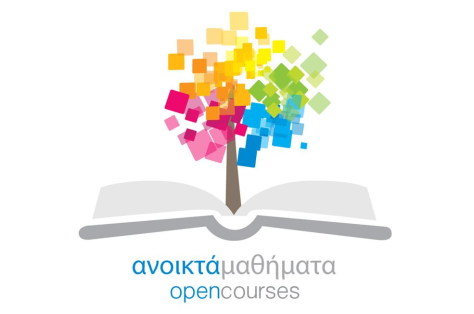 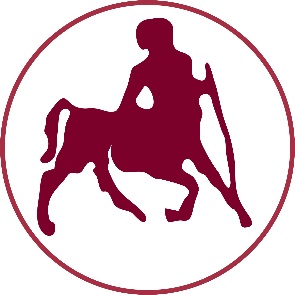 ΠΑΝΕΠΙΣΤΗΜΙΟ ΘΕΣΣΑΛΙΑΣ
Τέλος Ενότητας
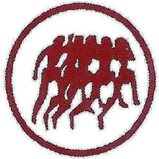 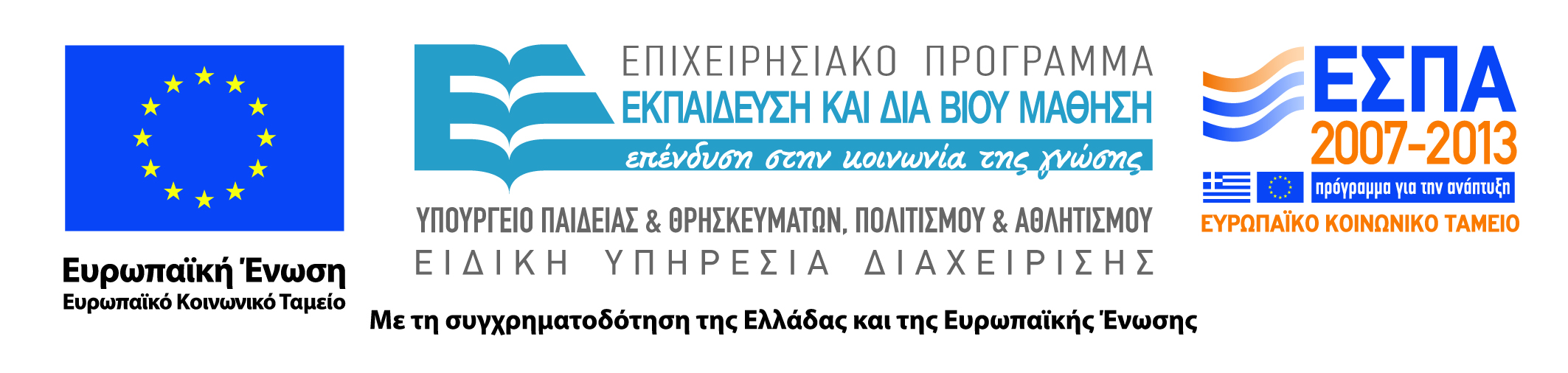 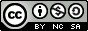